Word-Weavers!
Every Word Counts!
Lesson 1
2
Describing Characters
3
Describing Characters
4
Some Characters in Arthurian Legend
Morgana – a beautiful, but evil witch
Sir Lancelot – the strongest and bravest knight
Sir Galahad – the wise and holy knight
Sir Gawain – one of Arthur’s favourite knights

Go back to your plot summary (the bare bones story).  Now think of a name for one of the characters in that story – can you make your choice sound like a character from an Arthur story?

And, of course, you know that Proper Nouns, like character names, need capital letters!
5
LESSON 2
6
Noun Phrases to Build Description
Sometimes noun phrases are built by putting adjectives before the noun:
a strange language
a dark song
her long fingers

Look at your description of a character from the Arthur and Merlin stories: have you created any noun phrases like this?

What did you want to make you reader see or think about your character?
7
Noun Phrases to Build Description
You can also build noun phrases by adding more description after the noun

You could add adjectives:
her fingers, long, white and dancing,
her eyes, wide and intense,
a lady, dark-haired and beautiful,

You could add a prepositional phrase:
the colour of honey
the hood of his dark cloak

You could add a non-finite clause beginning with an –ing or –ed verb: 
gold washed in milk
a lady, dark-haired and beautiful, wearing a gown of wine-red
the words flowing from her lips
8
Describing Characters
Building detail by adding information after the noun (post-modification):
9
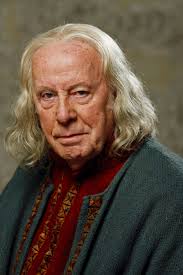 Examples of Noun Phrases

… her fingers, long, white and dancing, …
… her eyes, wide and intense, …
… a lady, dark-haired and beautiful, …
… the hood of his dark cloak, …
… his face, parchment-silver and etched with age …




CREATE YOUR OWN NOUN PHRASE TO DESCRIBE THIS CHARACTER AND PAINT A PICTURE OF HIM IN WORDS
10
Lesson 3
11
The Story Mountain
CLIMAX???
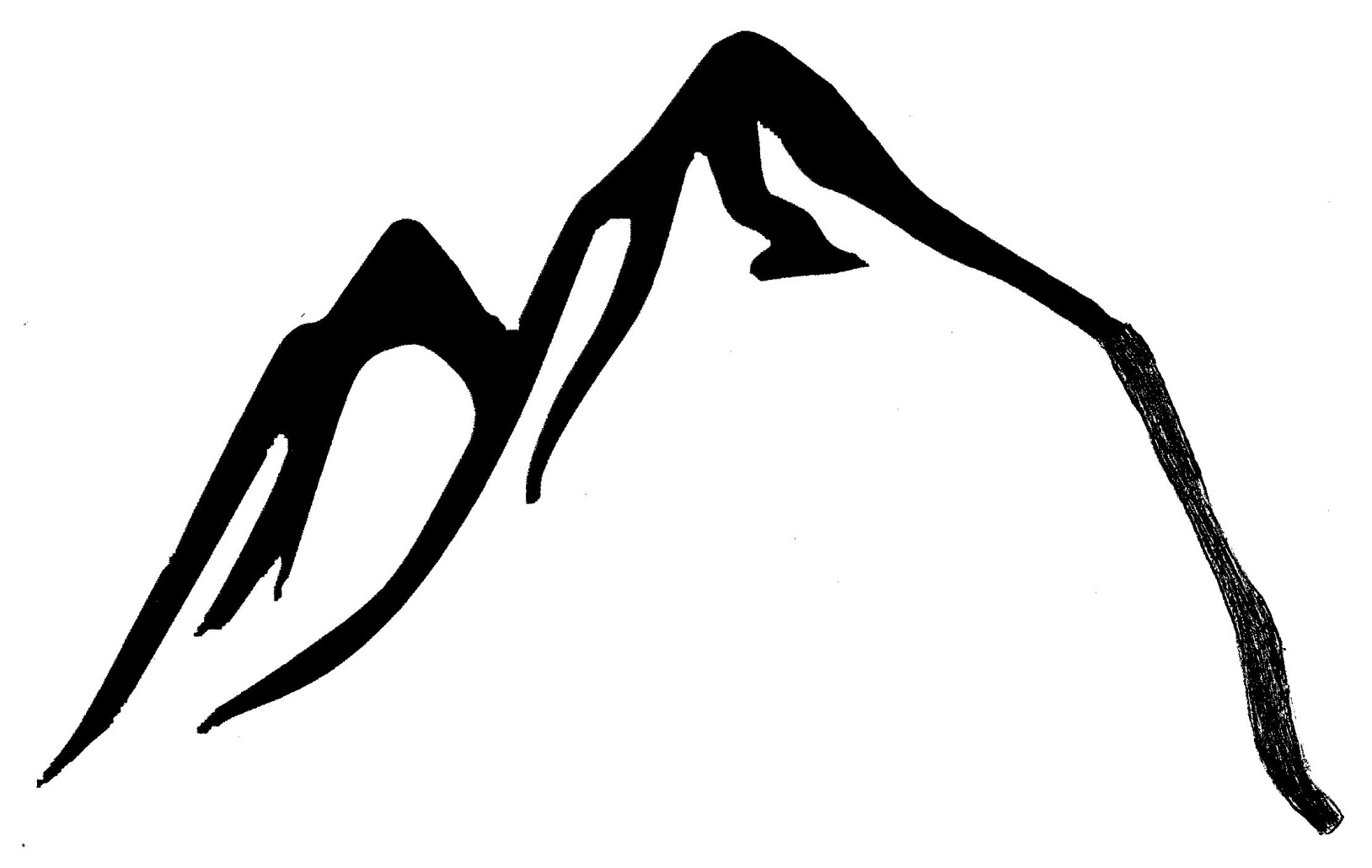 A strange green man charges into the hall on his horse
RESOLUTION???
New Year’s Eve at Camelot: gathered for a feast
ENDING???
12
Show, not Tell: make your reader infer
When we describe characters for our readers, sometimes we tell them directly about the character: here’s Roald Dahl’s description of Mr and Mrs Wormwood’s house:-
‘Matilda’s parents owned quite a nice house with three bedrooms upstairs, while on the ground floor there was dining-room and a living-room and a kitchen’
This gives us precise information about their house.
But good writers also make the readers think about, or infer, what characters are like from a description:
‘Mr Wormwood was a small ratty-looking man whose front teeth stuck out underneath a thin ratty moustache.’
This description is not just information about what Matilda’s dad looks like: by showing us what he looks like, Dahl also makes us think, or infer, about what kind of man he is.  What kind of a man is ‘ratty-looking’?  What do we think about rats as creatures? How different it would have been if Dahl had described him as ‘a cuddly bear-like man’?
13
Show, not Tell: make your reader infer
Show not tell: Dahl doesn’t tell us that Mr Wormwood is a nasty little man, he tells us he is ‘ratty-looking’ and so shows us he is a nasty little man.  We have to work this out for ourselves (or infer this).

When we write, sometimes we do tell our readers about characters, but good writers also make the reader infer what the character is like.
14
Show, not Tell
What does the description of how the man arrives suggest about his character?
What does the physical description of the man and his horse suggest about his character?
What might a reader think about a man who is completely green?
At that moment, from outside in the courtyard, came the clatter of horses’ hooves on the cobbles.  The doors of the hall flew open, and before I had time to call for them to be closed, a giant of a man rode in on a towering warhorse that pawed the ground, sides lathered up, tossing its fine head, snorting its fury.  The man swept the hall with terrible eyes, wolfish eyes that froze the courage in a man’s veins, eyes you could not hold with your own.  But it was not the man’s eyes that amazed us most, it was not his size either  -  and I tell you I’d never in my life set eyes on a bigger man – no. It was the colour of him. Green, the man was green from head to foot.
                                   Arthur, High King of Britain by Michael Morpurgo
15
Show, not Tell: through noun phrases
At that moment, from outside in the courtyard, came the clatter of horses’ hooves on the cobbles.  The doors of the hall flew open, and before I had time to call for them to be closed, a giant of a man rode in on a towering warhorse that pawed the ground, sides lathered up, tossing its fine head, snorting its fury.  The man swept the hall with terrible eyes, wolfish eyes that froze the courage in a man’s veins, eyes you could not hold with your own.  But it was not the man’s eyes that amazed us most, it was not his size either  -  and I tell you I’d never in my life set eyes on a bigger man – no. It was the colour of him. Green, the man was green from head to foot.
16
Show, not Tell: through noun phrases
At that moment, from outside in the courtyard, came the clatter of horses’ hooves on the cobbles.  The doors of the hall flew open, and before I had time to call for them to be closed, a giant of a man rode in on a towering warhorse that pawed the ground, sides lathered up, tossing its fine head, snorting its fury.  The man swept the hall with terrible eyes, wolfish eyes that froze the courage in a man’s veins, eyes you could not hold with your own.  But it was not the man’s eyes that amazed us most, it was not his size either  -  and I tell you I’d never in my life set eyes on a bigger man – no. It was the colour of him. Green, the man was green from head to foot.
17
Show, not Tell: through noun phrases
… the clatter of horses’ hooves on the cobbles …. 
… a towering warhorse that pawed the ground, sides lathered up, tossing its fine  head, snorting its fury …
… a giant of a man…  
… terrible eyes, wolfish eyes that froze the courage in a man’s veins, eyes you could not hold with your own…
… a bigger man …
… the colour of him…
Michael Morpurgo shows us through his noun phrases that:
He is a giant of a man – so he is likely to be strong, possibly fierce;
His horse is towering and it is a warhorse so he must be a fighting man;
The man has terrible eyes, like a wolf’s (wolfish ), and it makes the other knights frightened (froze the courage in a mans veins) so he might be evil or nasty
The man is a strange colour (green) – what kind of man is green?
18
Show, not Tell: through noun phrases
Michael Morpurgo could have told us about the Green Knight by writing:
The Green Knight was a huge man who was very powerful and intimidating,  and who was ready to fight , and he had a horse that was very fierce and threatening.

Instead he shows us what the Green Knight is like by writing: 
a giant of a man rode in on a towering warhorse that pawed the ground, sides lathered up, tossing its fine head, snorting its fury.  The man swept the hall with terrible eyes, wolfish eyes that froze the courage in a man’s veins, eyes you could not hold with your own.
He shows us the character of the Knight by describing what he looks like; he doesn’t tell us.  We have to infer what the character is like.
19
Lesson 4
20
Show, not Tell: through verb choices
At that moment, from outside in the courtyard, came the clatter of horses’ hooves on the cobbles.  The doors of the hall flew open, and before I had time to call for them to be closed, a giant of a man rode in on a towering warhorse that pawed the ground, sides lathered up, tossing its fine head, snorting its fury.  The man swept the hall with terrible eyes, wolfish eyes that froze the courage in a man’s veins, eyes you could not hold with your own.  But it was not the man’s eyes that amazed us most, it was not his size either  -  and I tell you I’d never in my life set eyes on a bigger man – no. It was the colour of him. Green, the man was green from head to foot.
21
Show, not Tell: through verb choices
At that moment, from outside in the courtyard, came the clatter of horses’ hooves on the cobbles.  The doors of the hall flew open, and before I had time to call for them to be closed, a giant of a man rode in on a towering warhorse that pawed the ground, sides lathered up, tossing its fine head, snorting its fury.  The man swept the hall with terrible eyes, wolfish eyes that froze the courage in a man’s veins, eyes you could not hold with your own.  But it was not the man’s eyes that amazed us most, it was not his size either  -  and I tell you I’d never in my life set eyes on a bigger man – no. It was the colour of him. Green, the man was green from head to foot.
Michael Morpurgo shows us through his verb choices that:
The man’s actions are fast and decisive (flew; rode; swept) so he seems a powerful, confident man
The horse seems aggressive (pawed; tossing; snorting) and ready to fight
22
Word-Weavers: Key Learning
Choose nouns and adjectives carefully to paint character pictures
Use noun phrases to create visual descriptions of characters
Consider adding more description after a noun to give more detail
‘Show not tell’ when describing characters – make your reader infer
Well-chosen verbs can suggest what characters are like by showing what they do
23